UCR Presentation Slide Deck
Cover Style 01June 16, 2020
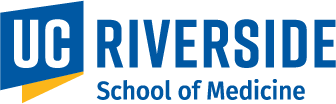 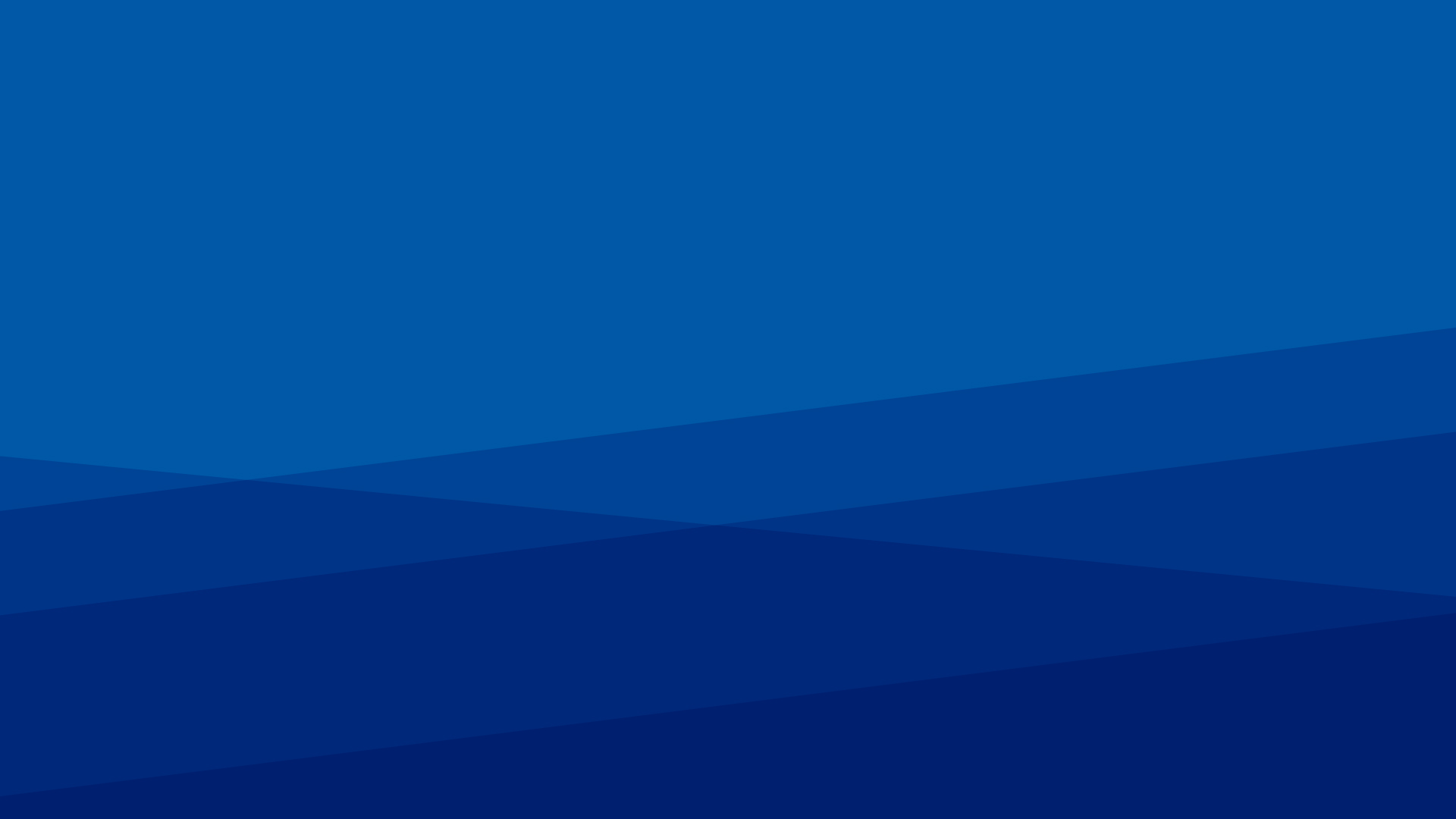 UCR Presentation Slide Deck
Cover Style 02June 16, 2020
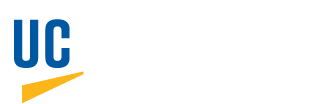 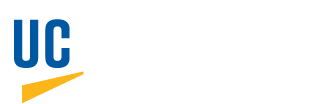 UCR Presentation Slide Deck
Cover Style 03June 16, 2020
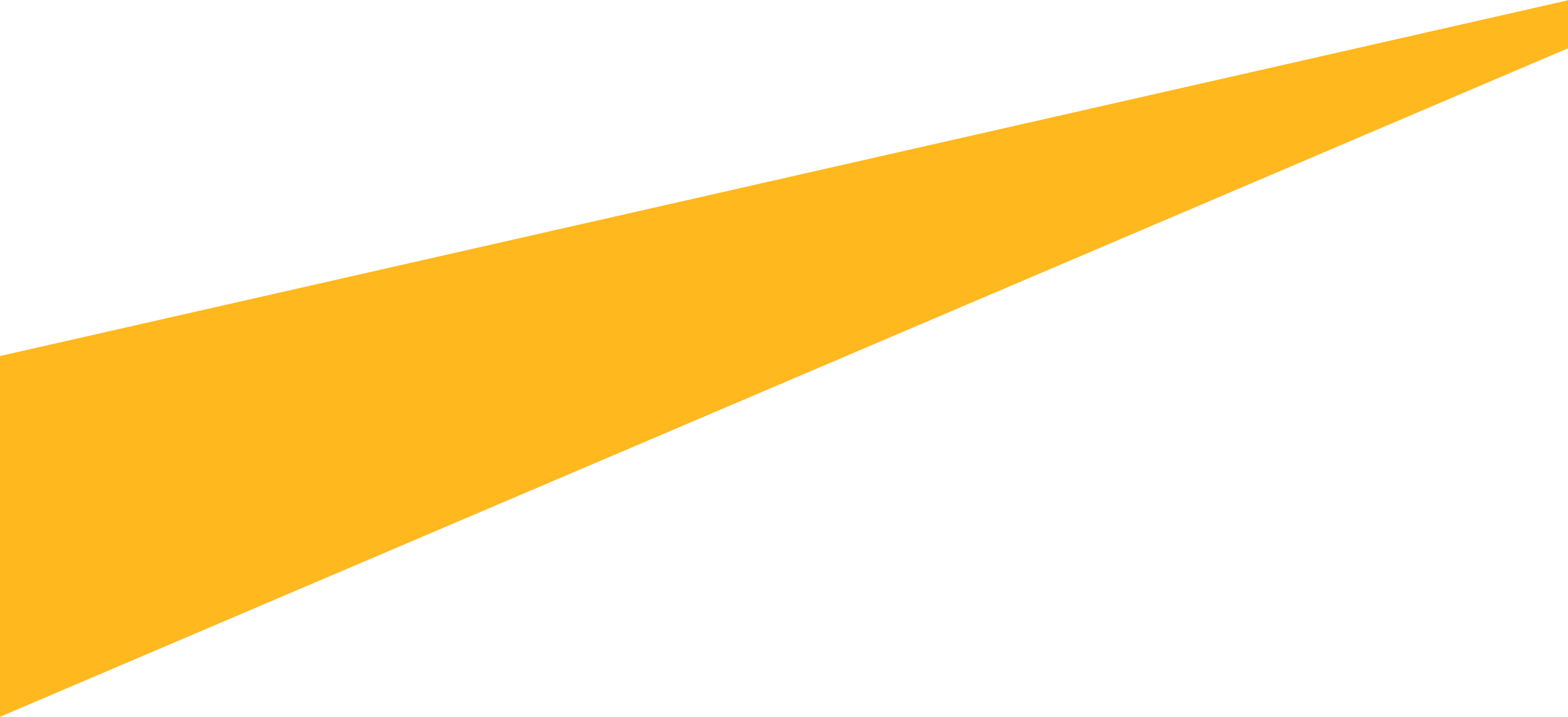 Internal Title Slide Layout with White Background Color like This
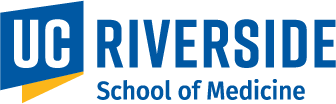 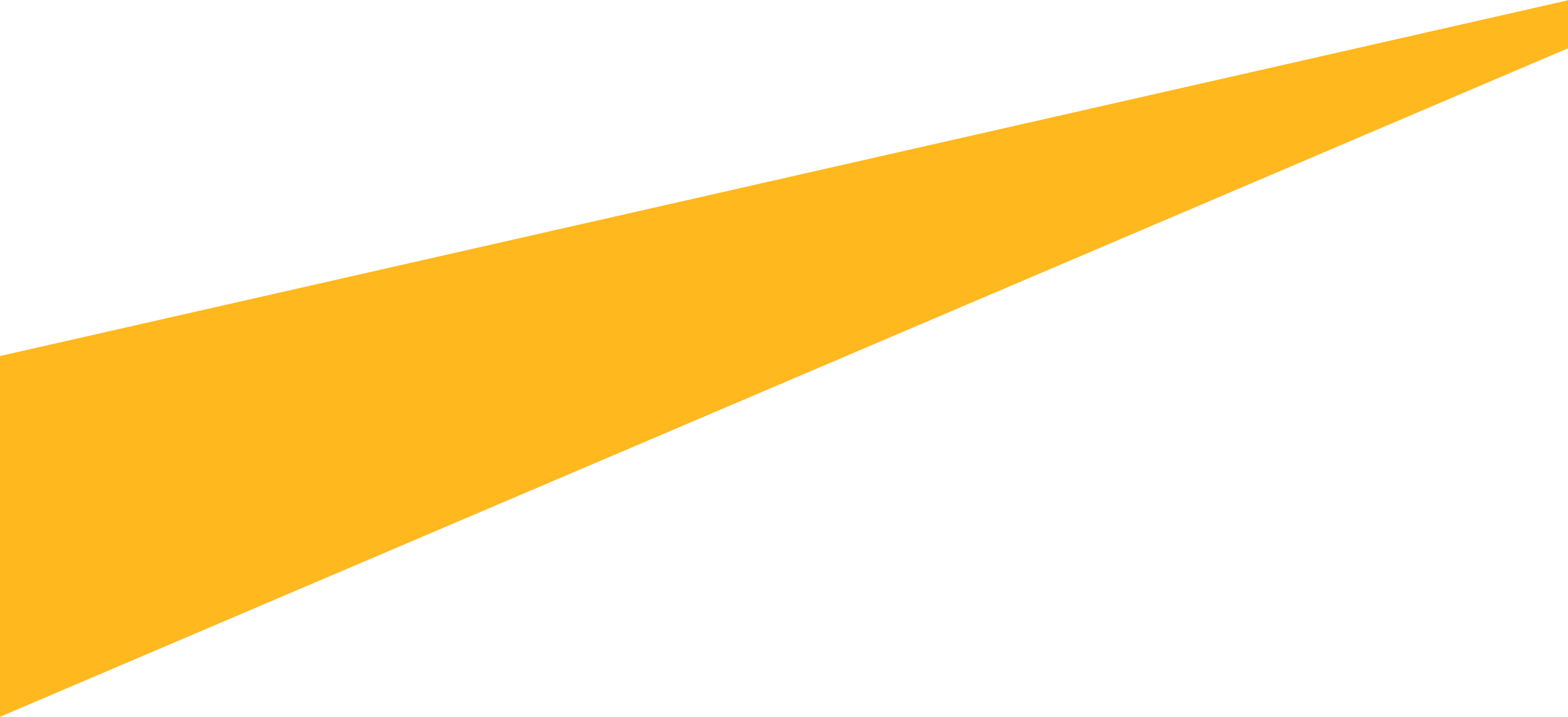 Internal Title Slide Layout with Blue Background Color like This
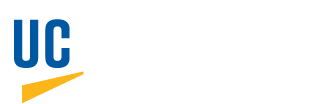 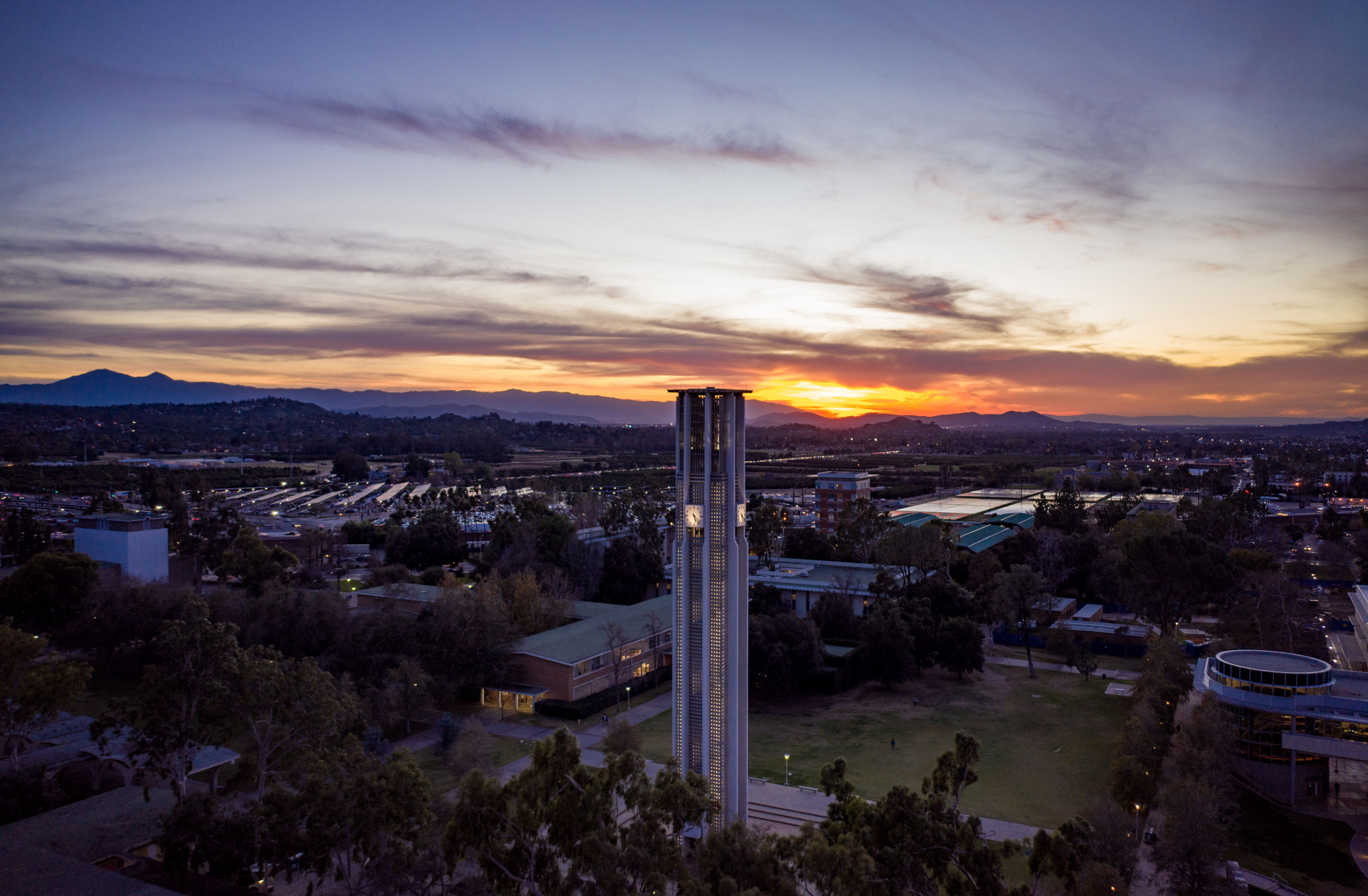 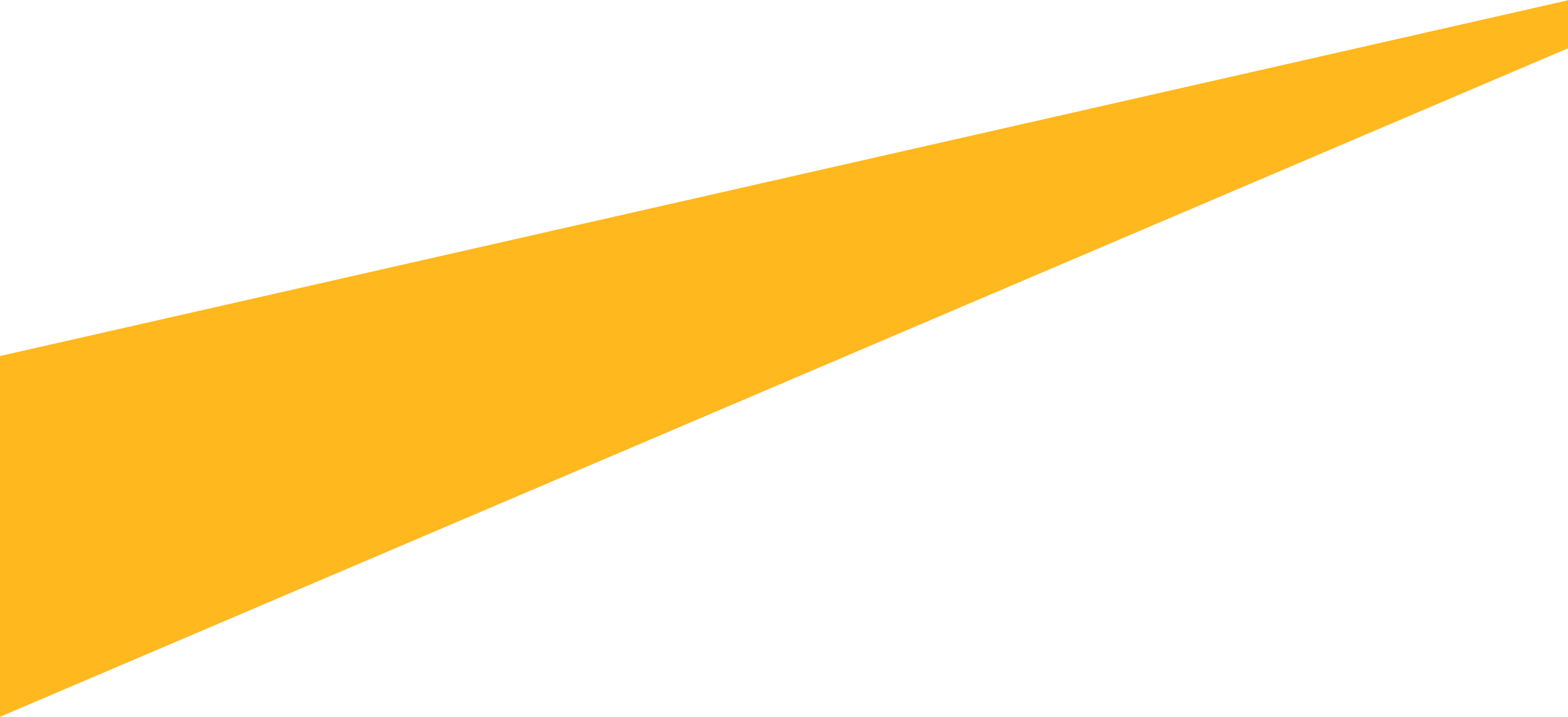 Internal Title Slide Layout with Background Image like This
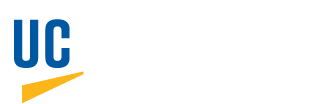 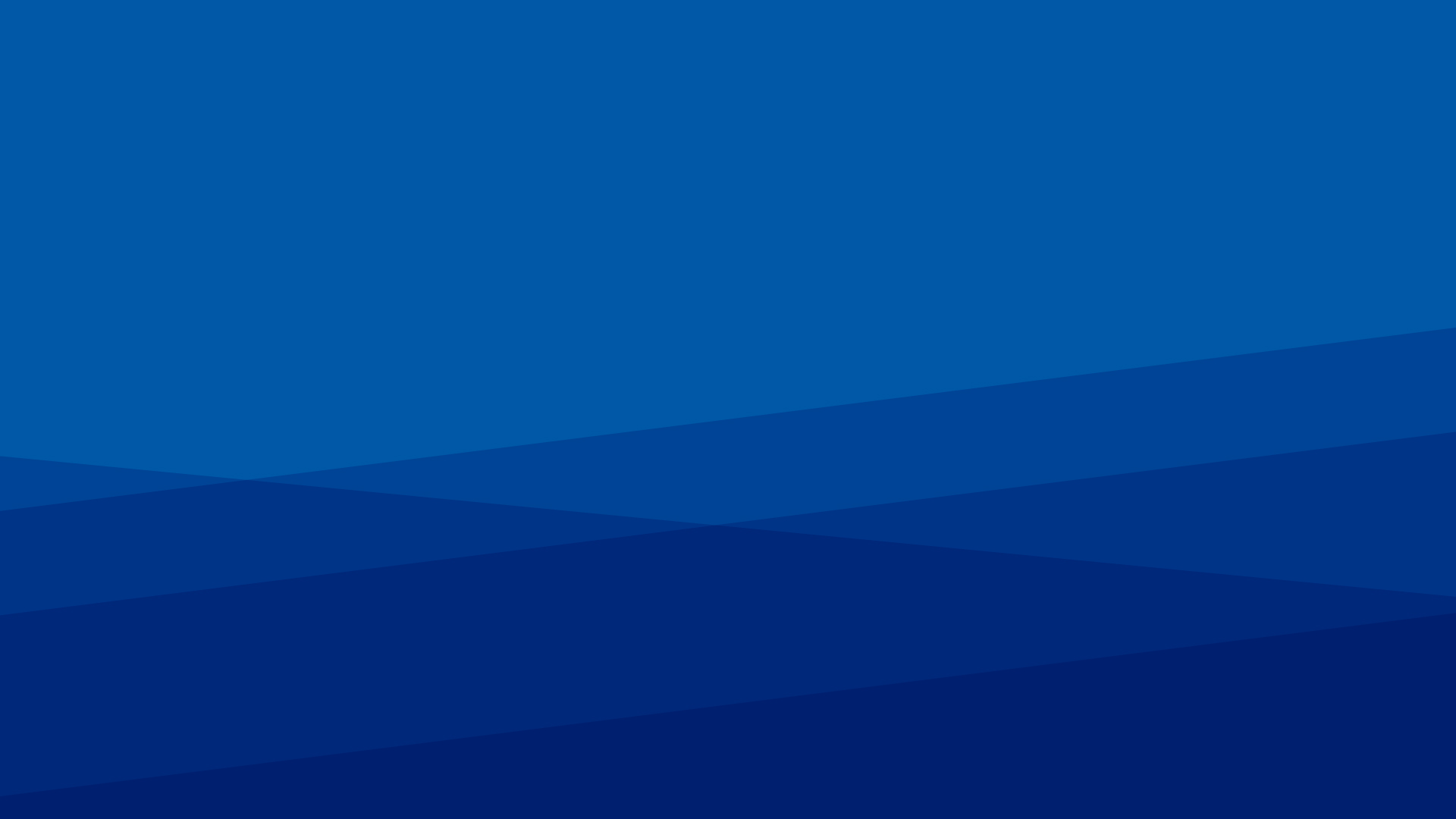 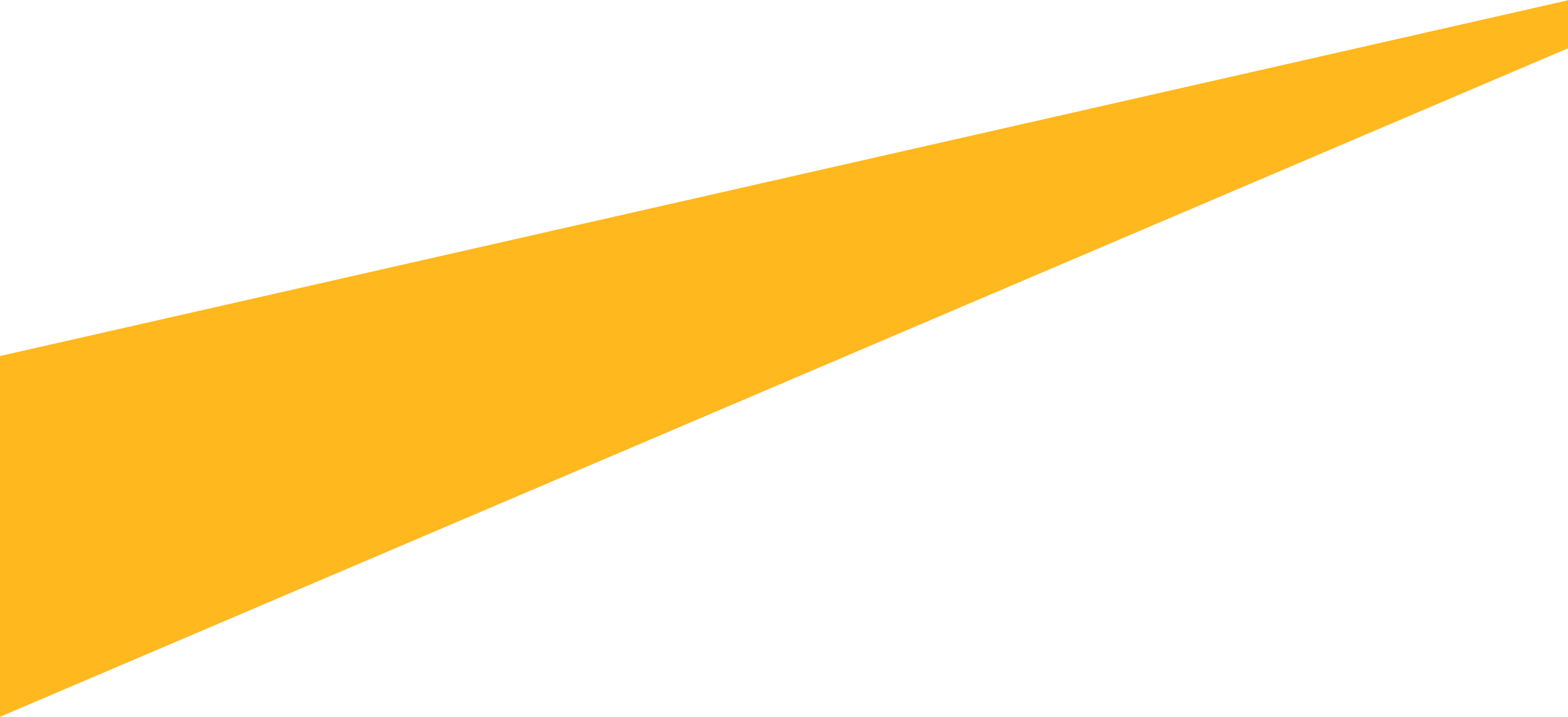 Internal Title Slide Layout with Background Texture like This
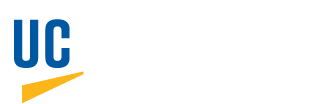 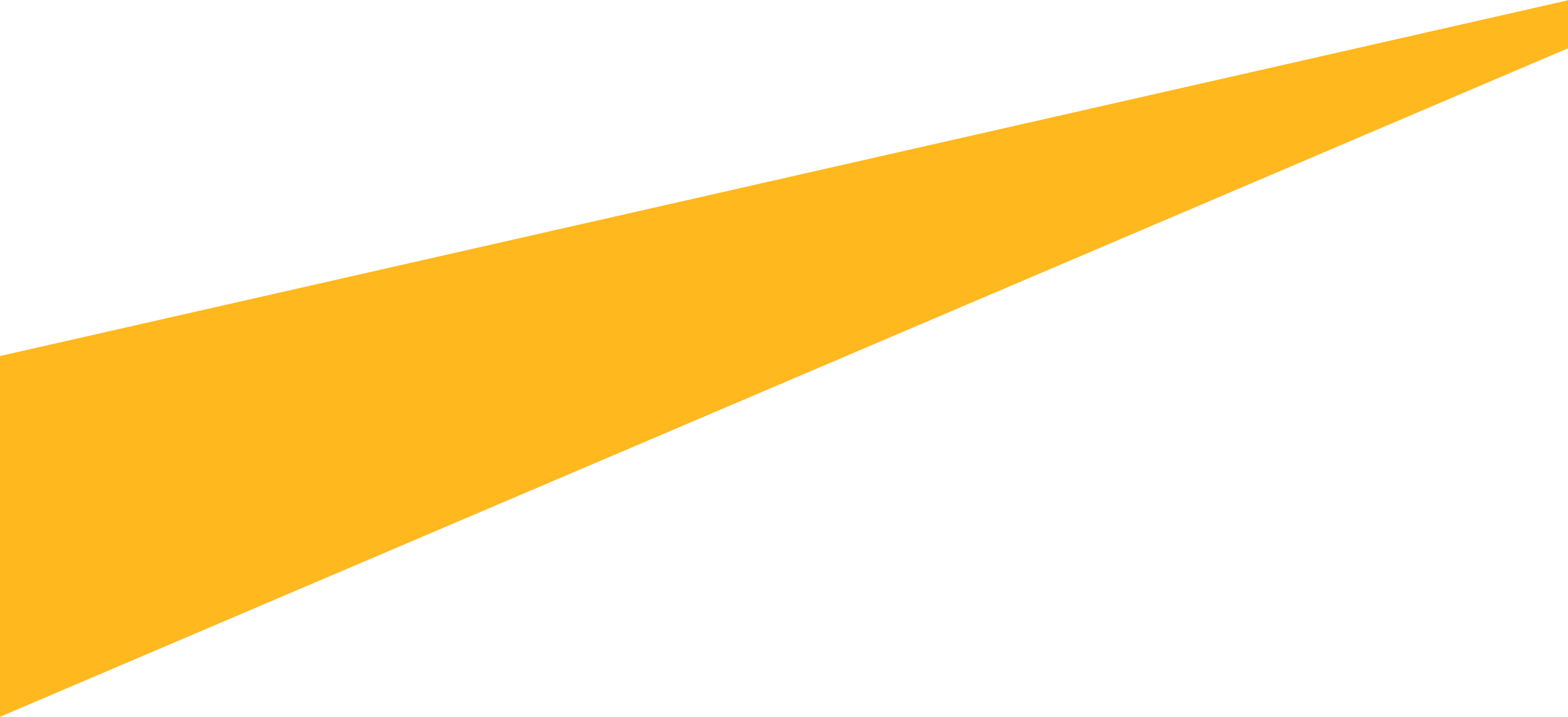 This is a Main Header
This is a Sub Header
Inside Header
Lorem ipsum dolor sit amet, consectetur adipiscing elit, sed do eiusmod tempor incididunt ut labore et dolore magna aliqua. 

Inside Header
Lorem ipsum dolor sit amet, consectetur adipiscing elit, sed do eiusmod tempor incididunt ut labore et dolore magna aliqua. 

Inside Header
Lorem ipsum dolor sit amet, consectetur adipiscing elit, sed do eiusmod tempor incididunt ut labore et dolore magna aliqua.
Bullet and Numbered List Title 
Lorem ipsum dolor sit amet 
Consectetur adipiscing elit 
Sed do eiusmod tempor incididunt ut labore 
Dolore magna aliqua.
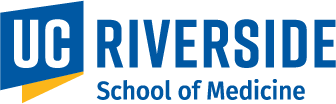 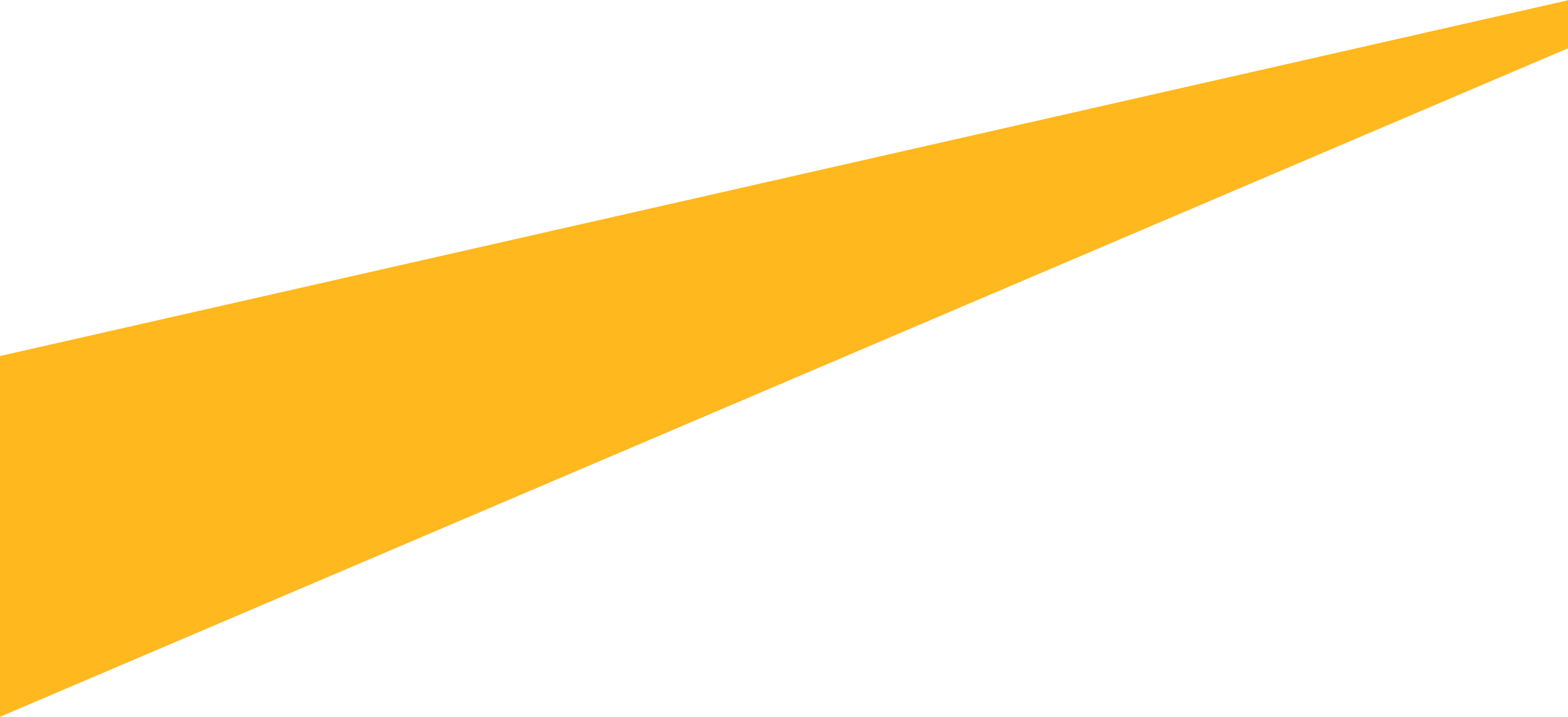 This is a Main Header
This is a Sub Header
Inside Header
Lorem ipsum dolor sit amet, consectetur adipiscing elit, sed do eiusmod tempor incididunt ut labore et dolore magna aliqua. 

Inside Header
Lorem ipsum dolor sit amet, consectetur adipiscing elit, sed do eiusmod tempor incididunt ut labore et dolore magna aliqua. 

Inside Header
Lorem ipsum dolor sit amet, consectetur adipiscing elit, sed do eiusmod tempor incididunt ut labore et dolore magna aliqua.
Inside Header Blue Color
Lorem ipsum dolor sit amet, consectetur adipiscing elit, sed do eiusmod tempor incididunt ut labore et dolore magna aliqua. 

Inside Header Blue Color
Lorem ipsum dolor sit amet, consectetur adipiscing elit, sed do eiusmod tempor incididunt ut labore et dolore magna aliqua. 

Inside Header Blue Color
Lorem ipsum dolor sit amet, consectetur adipiscing elit, sed do eiusmod tempor incididunt ut labore et dolore magna aliqua.
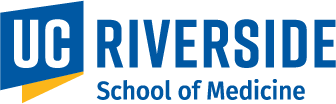 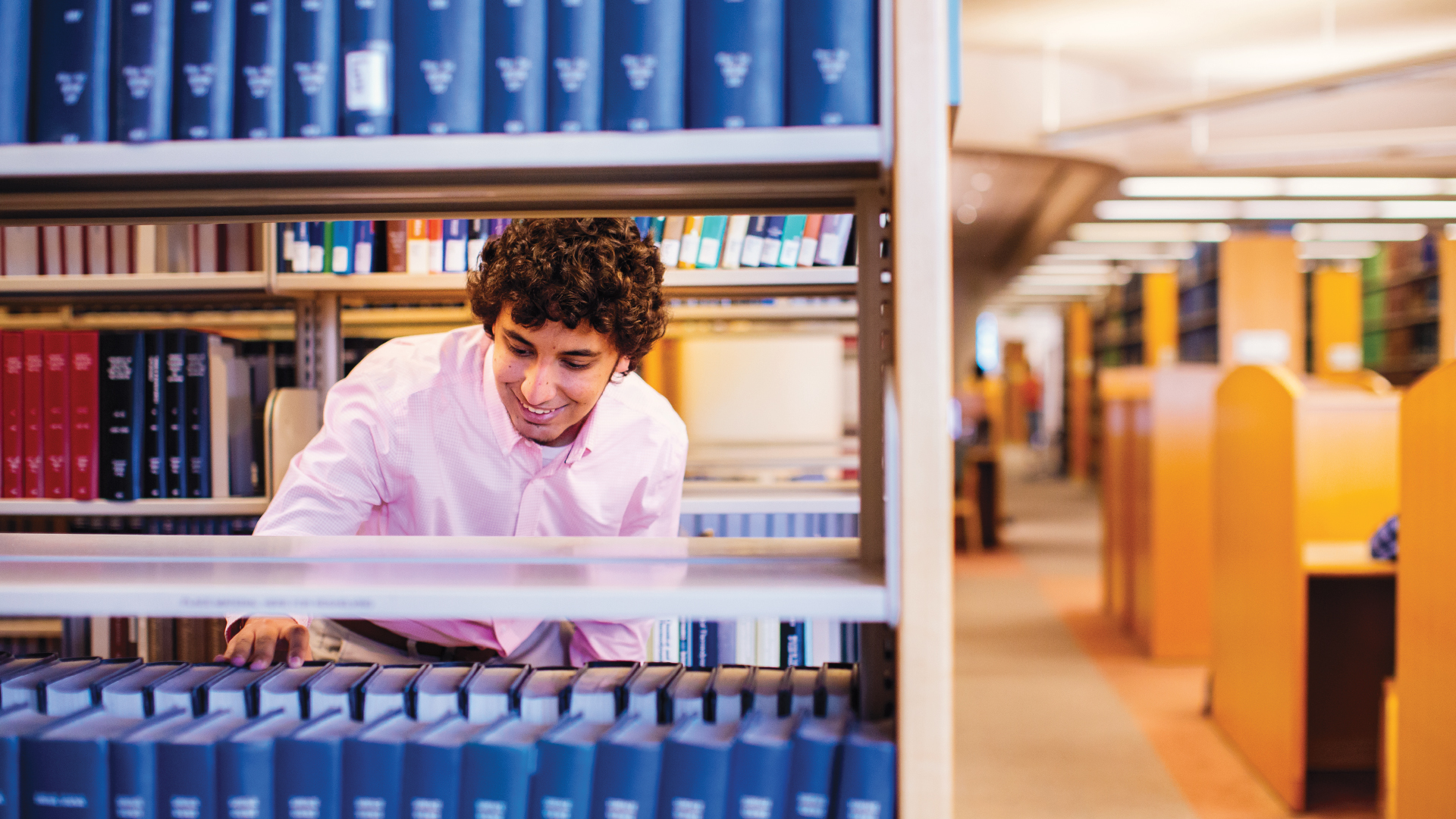 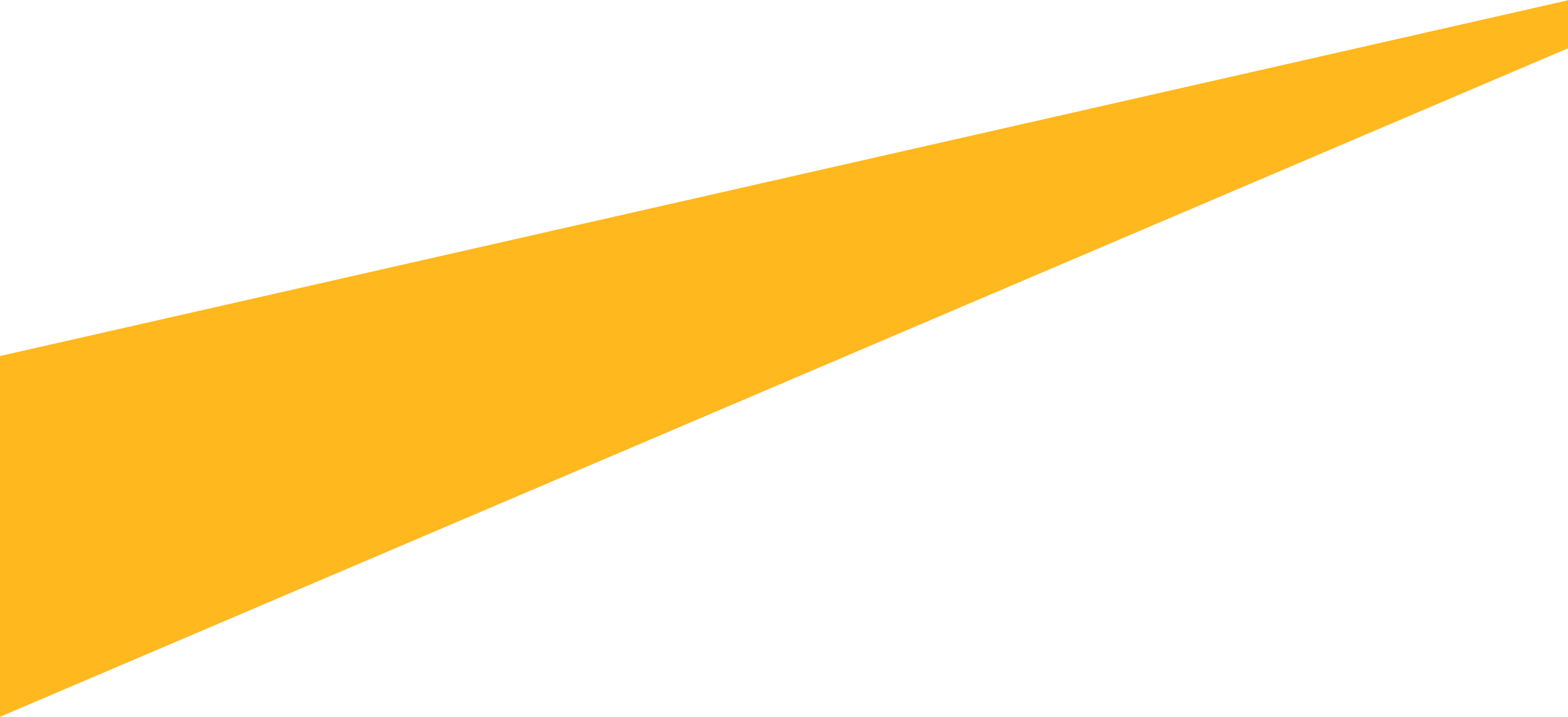 This is a Main Header
This is a Sub Header
To Change the Photo
Right-click on the photo
Select “Change Picture” then “From a File”
Locate the file on your computer
Click “Open”

Inside Header
Lorem ipsum dolor sit amet, consectetur adipiscing elit, sed do eiusmod tempor incididunt ut labore et dolore magna aliqua. 

Inside Header
Lorem ipsum dolor sit amet, consectetur adipiscing elit, sed do eiusmod tempor incididunt ut labore et dolore magna aliqua.
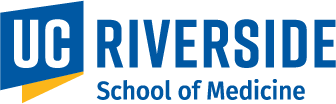 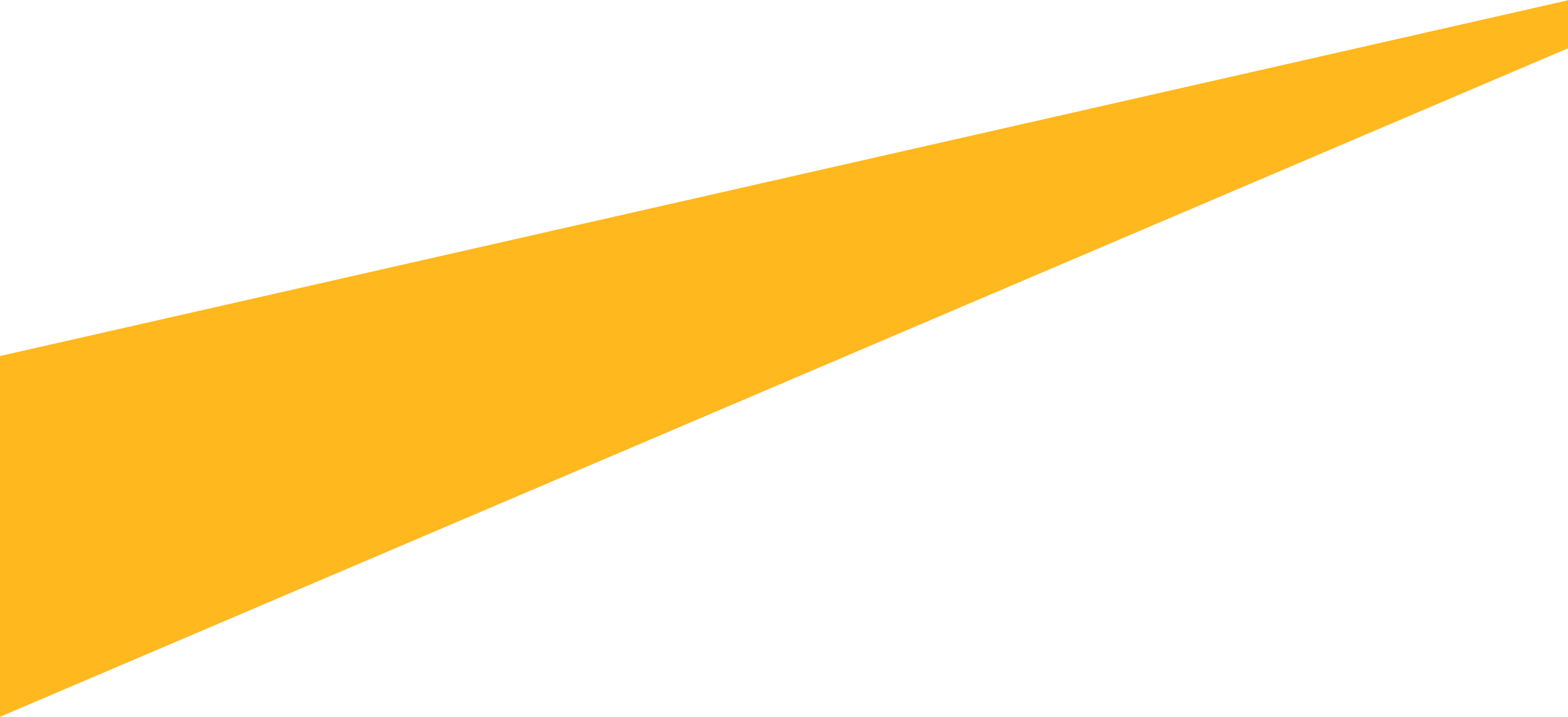 Special Numbered Section
This is a Sub Header
01
04
Inside Header Blue Color
Lorem ipsum dolor sit amet, consectetur adipiscing elit, sed do eiusmod tempor incididunt ut labore et dolore magna aliqua.
Inside Header Blue Color
Lorem ipsum dolor sit amet, consectetur adipiscing elit, sed do eiusmod tempor incididunt ut labore et dolore magna aliqua.
02
05
Inside Header Blue Color
Lorem ipsum dolor sit amet, consectetur adipiscing elit, sed do eiusmod tempor incididunt ut labore et dolore magna aliqua.
Inside Header Blue Color
Lorem ipsum dolor sit amet, consectetur adipiscing elit, sed do eiusmod tempor incididunt ut labore et dolore magna aliqua.
03
06
Inside Header Blue Color
Lorem ipsum dolor sit amet, consectetur adipiscing elit, sed do eiusmod tempor incididunt ut labore et dolore magna aliqua.
Inside Header Blue Color
Lorem ipsum dolor sit amet, consectetur adipiscing elit, sed do eiusmod tempor incididunt ut labore et dolore magna aliqua.
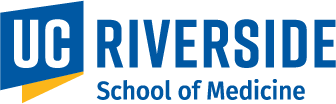 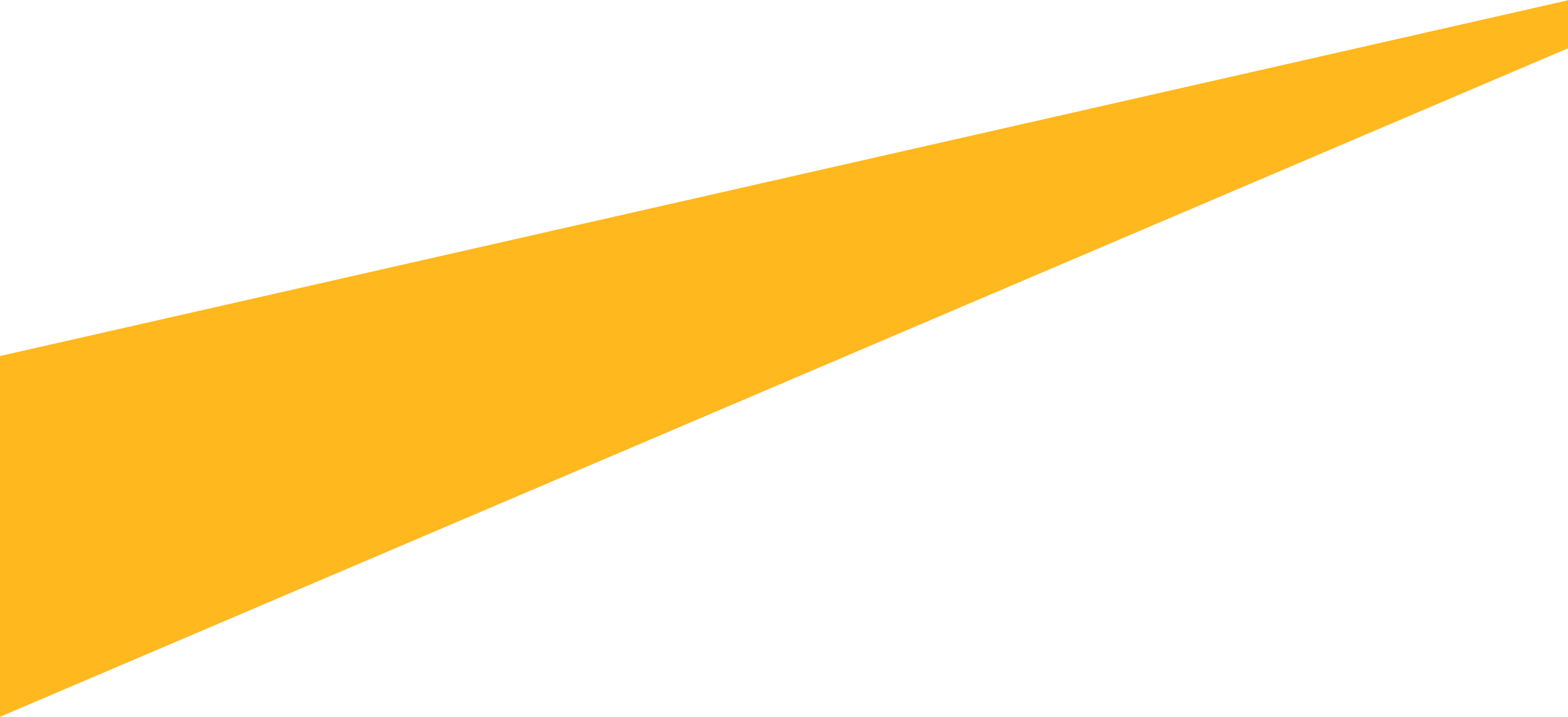 Special Stats Page
Duis aute irure dolor in reprehenderit in voluptate velit esse cillum dolore eu fugiat nulla pariatur. Excepteur sint occaecat cupidatat non proident, sunt in culpa qui officia deserunt laborum.
45,000
240
#1
5,460
Inside Header Blue Color
Lorem ipsum dolor sit amet, consectetur adipiscing elit, sed do eiusmod tempor incididunt ut labore et dolore magna aliqua.
Inside Header Blue Color
Lorem ipsum dolor sit amet, consectetur adipiscing elit, sed do eiusmod tempor incididunt ut labore et dolore magna aliqua.
Inside Header Blue Color
Lorem ipsum dolor sit amet, consectetur adipiscing elit, sed do eiusmod tempor incididunt ut labore et dolore magna aliqua.
Inside Header Blue Color
Lorem ipsum dolor sit amet, consectetur adipiscing elit, sed do eiusmod tempor incididunt ut labore et dolore magna aliqua.
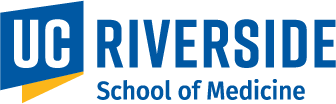 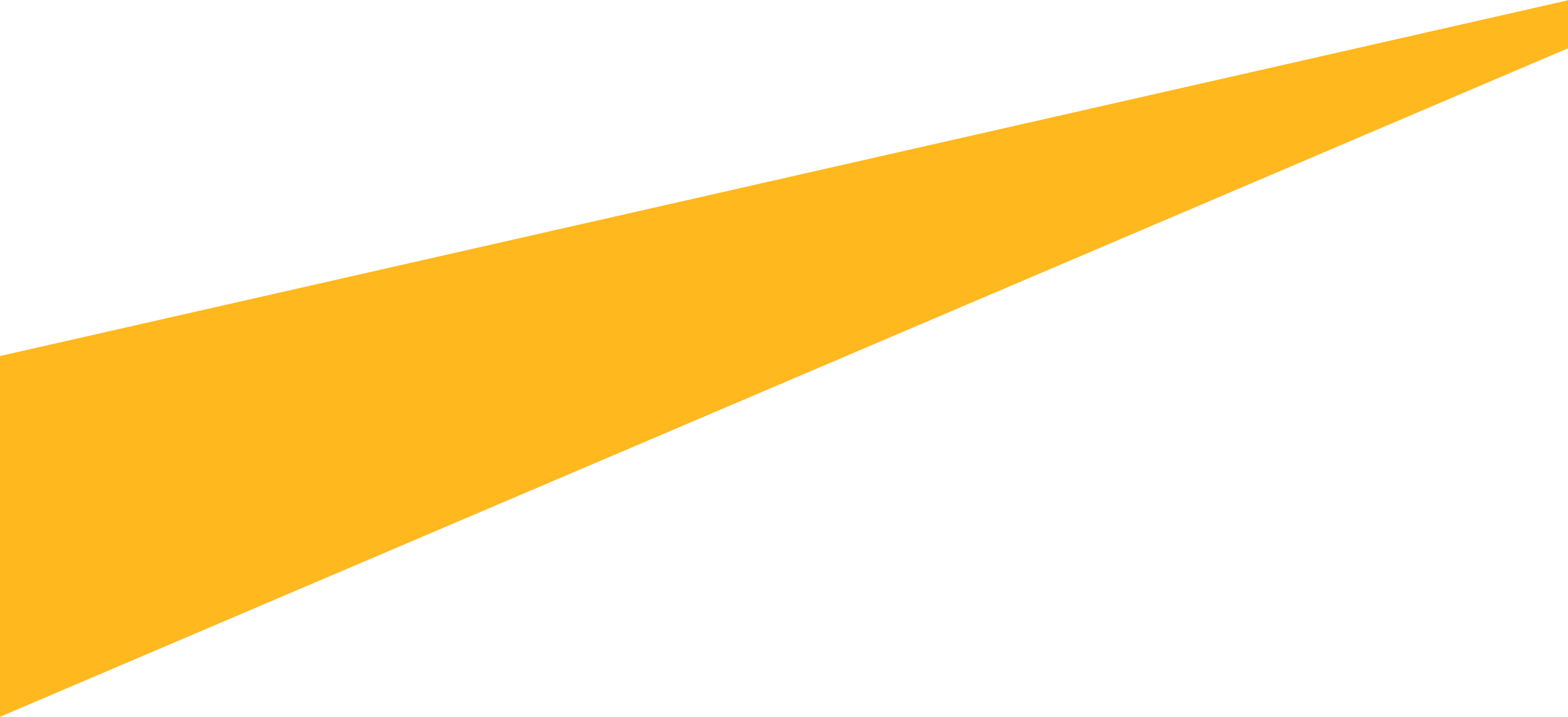 Special Stats Page
Duis aute irure dolor in reprehenderit in voluptate velit esse cillum dolore eu fugiat nulla pariatur. Excepteur sint occaecat cupidatat non proident, sunt in culpa qui officia deserunt laborum.
45,000
240
#1
5,460
Number Description Blue Color Text Here
Number Description Blue Color Text Here
Number Description Blue Color Text Here
Number Description Blue Color Text Here
Lorem ipsum dolor sit amet, consectetur adipiscing elit, sed do eiusmod tempor incididunt ut labore et dolore magna aliqua.
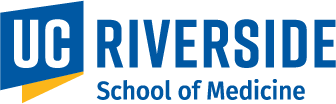 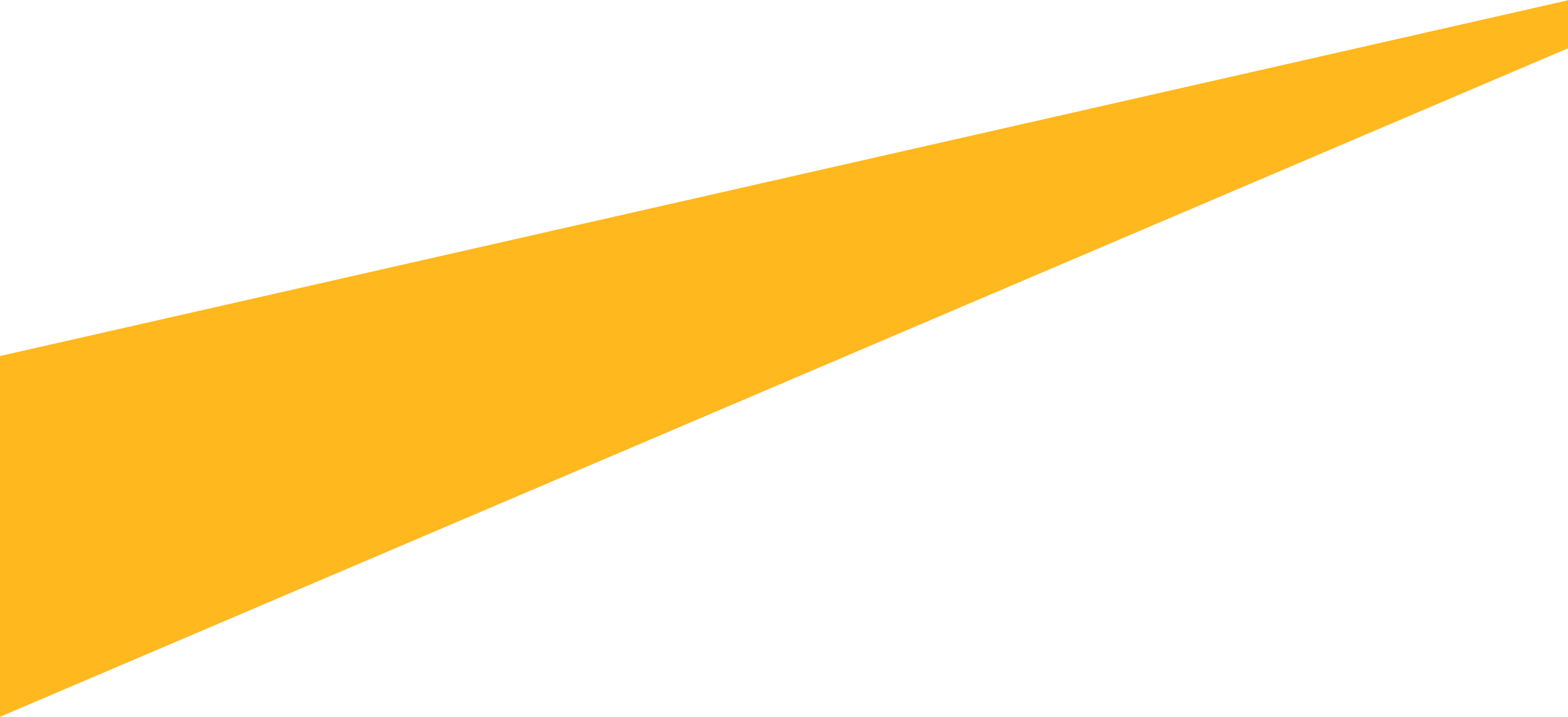 This is a Main Title
This is a Sub Header
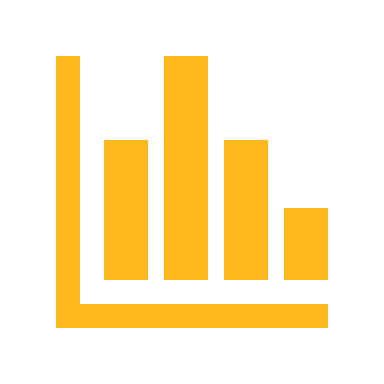 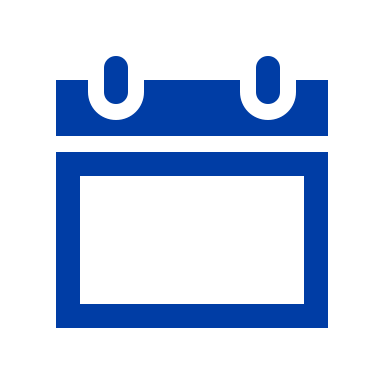 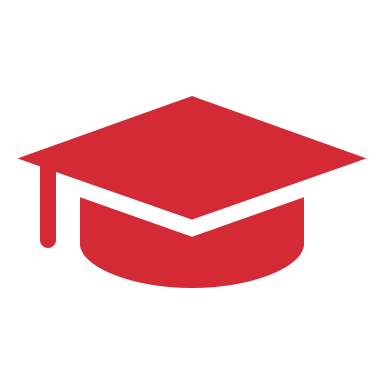 Inside Header Blue Color
Lorem ipsum dolor sit amet, consectetur adipiscing elit, sed do eiusmod.
Inside Header Blue Color
Lorem ipsum dolor sit amet, consectetur adipiscing elit, sed do eiusmod.
Inside Header Blue Color
Lorem ipsum dolor sit amet, consectetur adipiscing elit, sed do eiusmod.
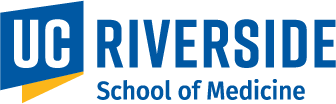